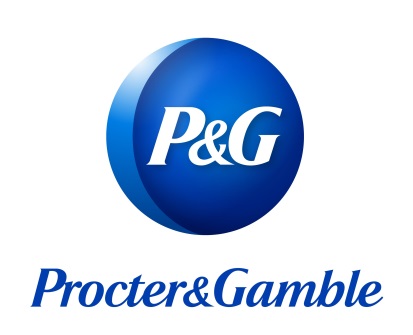 2017 HFLP B　teamC
P&G リバイバルプラン


・これまでの振り返り

・近年の課題、問題点
　　事業構造、財務指標
　　※花王との比較も含め

・では、これからどうする？
　　ポートフォリオの再編
　　　財源としての自己株式の活用
　　コアコンピタンスはどこに？
P&G　過去の業績の推移
D.S
Taylor
A.G.
Lafley
R.A.
McDonald
単位：億ドル
単位：億ドル
J.E.Pepper
A.G.Lafley
E.L.Artzt
J.G.Smale
Pershingが株式取得
100brand売却
単位：億ドル
ジレット買収
成長停滞
シェアダウン
新興国への展開を加速
利益は事業売却で確保
2
収益性分析　ＲＯＳ　（花王、P&G）
3
効率性分析　回転率　（花王、P&G）
4
収益性分析　ＲＯＥ、ＲＯＡ、ＲＯＩ　（花王、P&G）
※事業利益＝営業利益＋受取利息・受取配当金＋持分法投資損益
　投下資本＝有利子負債＋純資産（財務アプローチ）
　　　　　＝純運転資本（売上債権＋棚卸資産－仕入債務）　+　固定資産　＋　繰延資産（事業アプローチ）
　ストックデータは期首・期末平均値、フローデータは期間値を活用。
5
利益率の推移
ジレット買収
P&G
花王
(billion)
(billion)
(％)
課題、問題点

　○2010年以降事業成長が出来ていない
　　
　　・新しいブランド、アイテムが創出できていない
　　・ジレット（グルーミング）の売上が縮小傾向
      ・BtoC、ECへの対応遅れ
　　　　ウォルマート型ホールセールの行き詰まり
　　・スモール＆ローカル市場への対応遅れ
　　・研究開発投資の不足？効率？

　○資産効率（ROE）が悪化

　　・投資に見合ったリターンが獲得できていない（ジレット？）
　　・自己資本に依存した資金調達
　　→活発な自己株式取得
今後の対応策

　○事業ポートフォリオの再構築
　　・グルーミングセグメント（ジレット等）の売却
　　・セグメント、エリア、販路の重点化、強化
　　　　スモール&ローカル市場、BtoC、EC

　○再成長に向けた投資
　　・自己株式（820億ドル）の活用？
　　　    ECプレイヤーとの協業・買収
　　　　花王（約3兆円）の買収（笑）